The Impact of Text Messaging on Education
Exploring the Relationship Between SMS and Student Performance
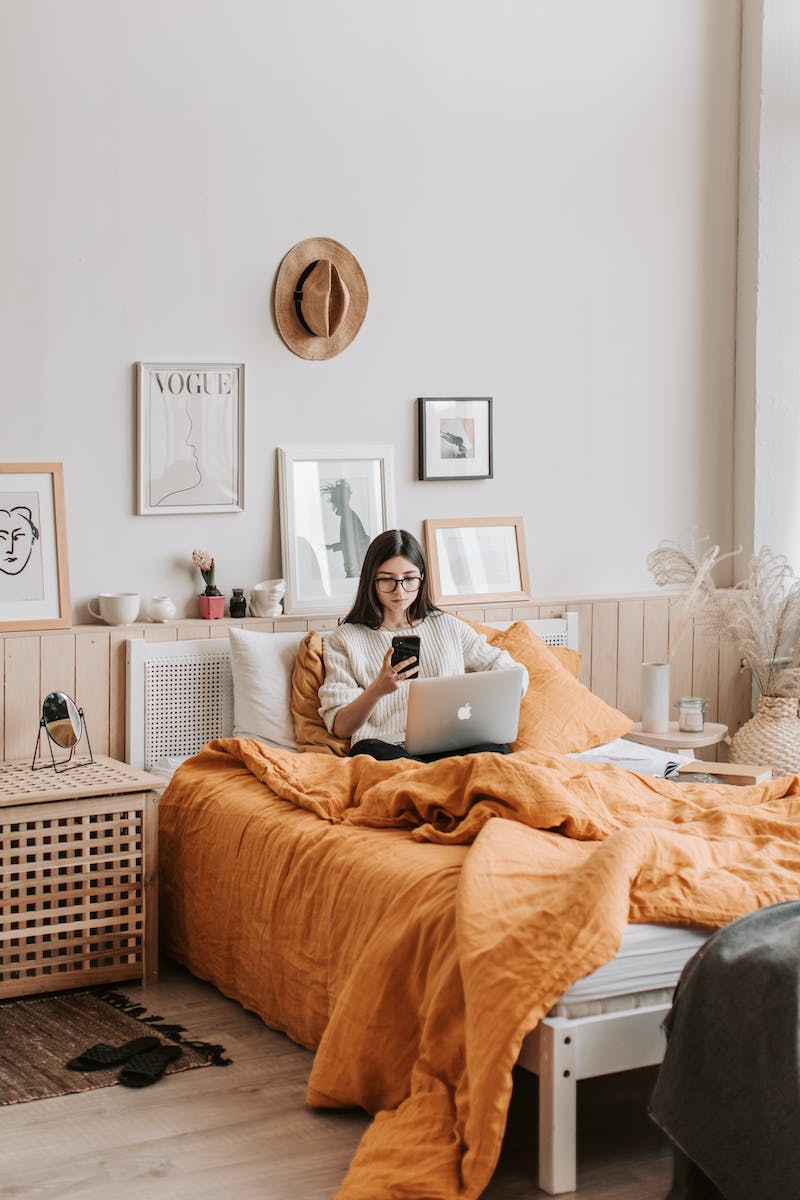 Introduction: The Rise of Text Messaging
• Text messaging has become an integral part of modern communication.
• Students are increasingly using SMS to interact with teachers and peers.
• This presentation examines the effects of text messaging on education.
• Understanding this impact is crucial for educators and policymakers.
Photo by Pexels
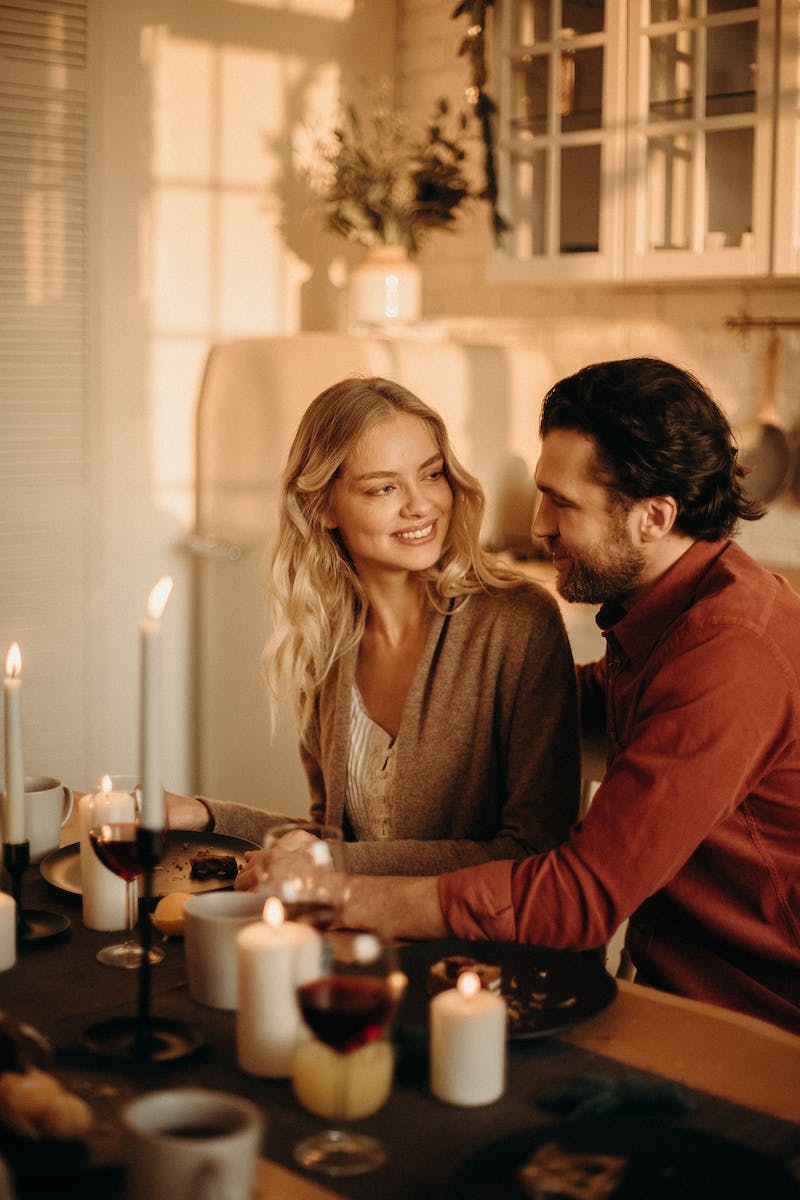 The Influence of SMS on Student-Teacher Interaction
• Text messaging allows students to have direct and quick communication with their teachers.
• It can enhance student engagement and facilitate clarification of doubts.
• However, excessive texting can disrupt classroom dynamics and create distractions.
• Finding the right balance is crucial for optimizing the benefits of student-teacher interaction.
Photo by Pexels
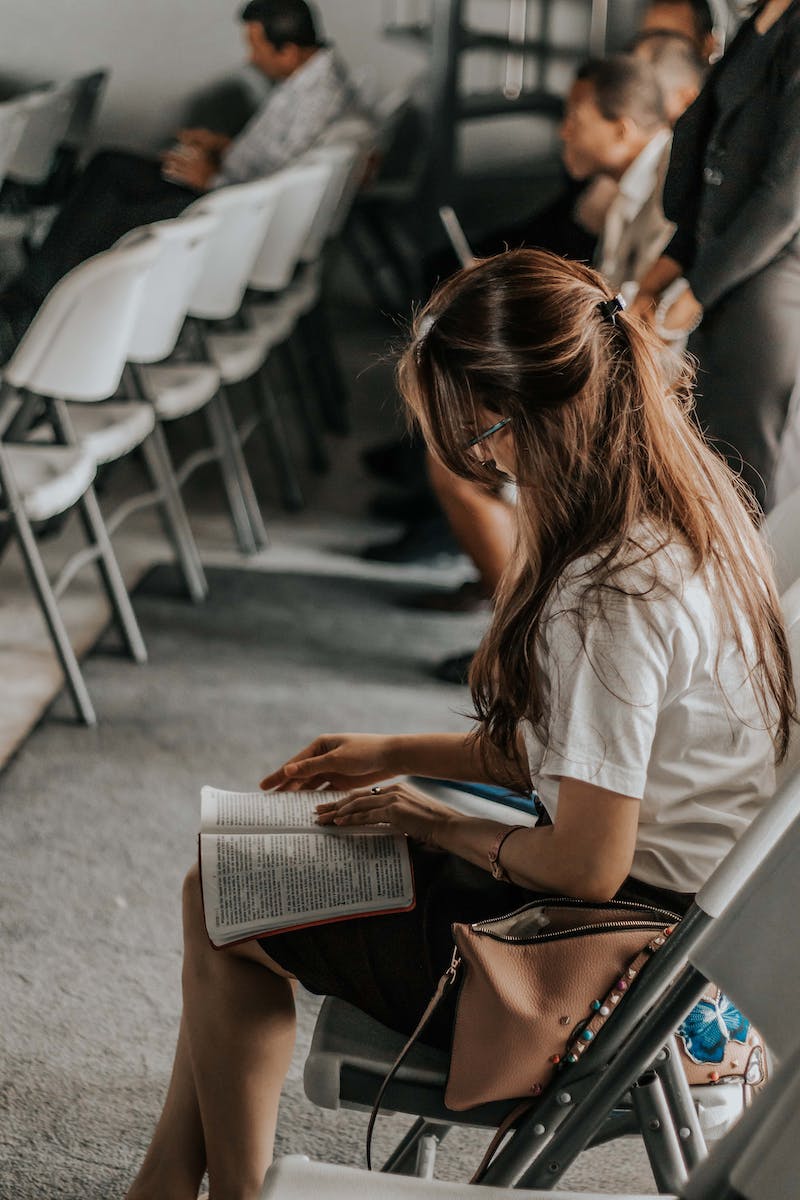 Effects of Text Messaging on Student Learning
• Text messaging can provide additional learning resources and support outside the classroom.
• It allows students to access information and collaborate with peers more easily.
• However, excessive texting can lead to distractions and reduced focus on academic tasks.
• Understanding the impact of text messaging on student learning is crucial for optimizing educational outcomes.
Photo by Pexels
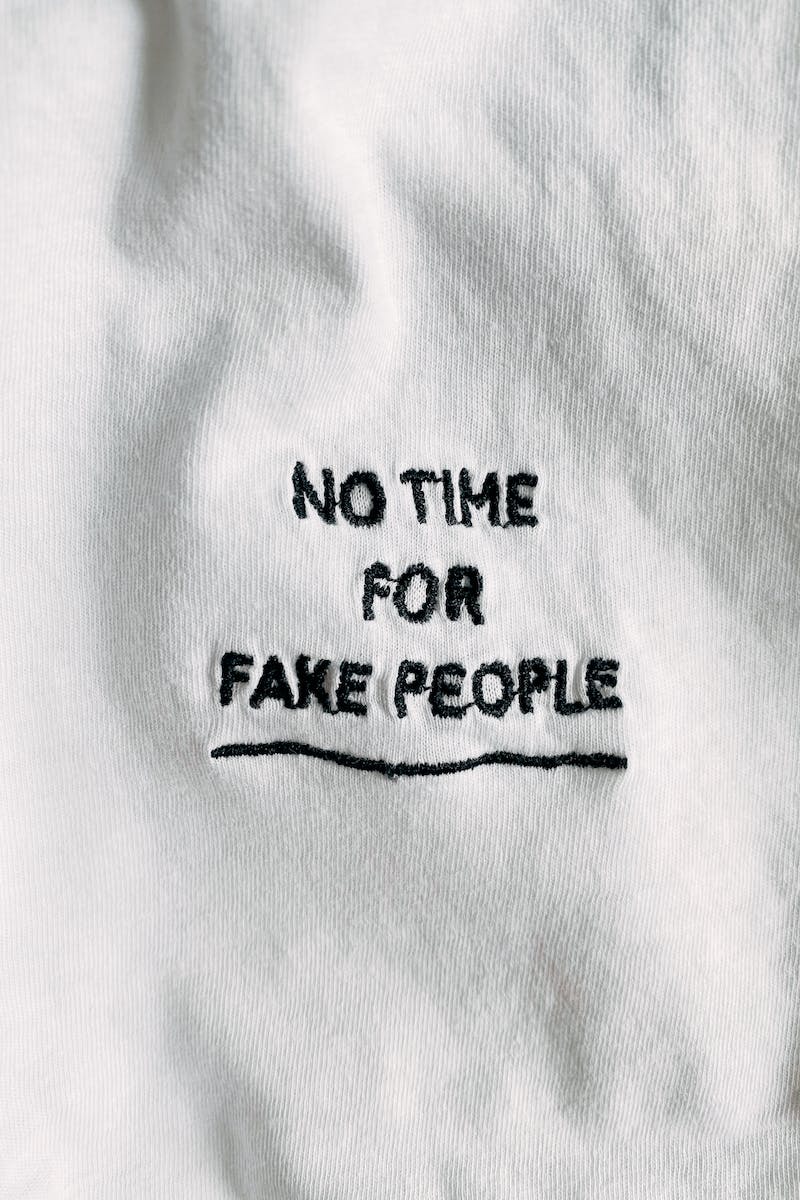 Addressing Challenges: Guidelines for Responsible Text Messaging
• Educators need to establish clear guidelines for responsible text messaging in the educational context.
• These guidelines should address issues such as privacy, etiquette, and appropriate content.
• Students should be educated about the potential consequences of irresponsible texting.
• By promoting responsible text messaging, we can harness its benefits while mitigating the risks.
Photo by Pexels